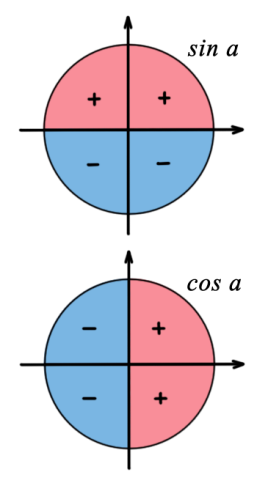 Синус и косинус.
Решите устно:
y
x
M
N
y
M(t)
sin t
x
0
cos t
Таблица знаков синуса и косинуса по четвертям окружности
у
x<0
y>0
x>0
y>0
B(0, 1)
II
I
C(-1, 0)
А(1, 0)
х
IV
III
x<0
y<0
x>0
y<0
D(0, -1)
Координаты основных точек первого макета
Значения  sin t, cos t для
 основных точек первого макета
t
Координаты основных точек второго макета
Значения  sin t, cos t для
 основных точек второго макета
t
Пример:
t
y
M(t)
x
P(-t)
t
t
y
M(t)
x
P(t+π)
Доказательство:
B
K
L
A
C
0
y
M(t)
x
Пример: